A brief comparison of USNDP (& Canada) effortcirca 2001 vs 2021
J.H. Kelley
2000 Nuclear Data Sheets published articles
FY2000
Nuclear Data sheets for A=163				Balraj Singh, A.R. Farhan
Nuclear Data sheets for A=107				J. Blachot
Nuclear Data Sheets for A=119				Ohya, Kitao
Nuclear Data sheets for A=110				DeFrenne, Jacobs
Nuclear Data sheets for A=142				Tuli
Nuclear Data sheets for A=148				Bhat
Nuclear Data sheets for A=52					Junde
Nuclear Data sheets for A=121				Tamura
Nuclear Data sheets for A=69					Bhat, Tuli
Nuclear Data sheets for A=267-293			Firestone, Gilat
Nuclear Data sheets for A=167				Baglin
Nuclear Data sheets for A=161				Reich, Helmer
Nuclear Data sheets for A=46 				Wu
Nuclear Data sheets for 183Hg				Baglin
Nuclear Data sheets for A=108				Blachot
Nuclear Data sheets for 156Er				Reich
Nuclear Data sheets for A=62					Junde, Balraj Singh
Nuclear Data sheets for A=92					Baglin
US: 7+(267-293) A-chains, 2 nuclides
Canada: 1 A-chains
International: 7 A-chains
2001 Nuclear Data Sheets published articles
FY2001
Nuclear Data sheets for A=42					Balraj Singh, J. Cameron
Nuclear Data sheets for A=63					Erjun, Junde
Nuclear Data Sheets for 97Pd					Hu
Nuclear Data sheets for A=141					Tuli, Winchell
Nuclear Data sheets for 143Tb					Balraj Singh
Nuclear Data sheets for 143Dy					Balraj Singh
Nuclear Data sheets for A=116					Blachot
Nuclear Data sheets for A=139					Burrows
Nuclear Data sheets for A=43					Cameron, Balraj Singh
Nuclear Data sheets for A=83					Wu
Nuclear Data sheets for 99Tc					Tuli, Reed, Balraj Singh
Nuclear Data sheets for A=130					Balraj Singh
Nuclear Data sheets for A=164					Balraj Singh
Nuclear Data sheets for A=103					DeFrenne, Jacobs
Nuclear Data sheets for A=144					Sonzogni
Nuclear Data sheets for A=215, 219,223,227,231		Browne
Nuclear Data sheets for A=86					Balraj Singh
Nuclear Data sheets for A=250,254,258,262,266		Akovali
Nuclear Data sheets for A=128					Kanbe, Kitao
Nuclear Data sheets for 199Pb					Balraj Singh, Reed
Nuclear Data sheets for A=41					Cameron, Balraj Singh
Nuclear Data sheets for A=143				Tuli
US: 15 A-chains, 1 nuclide
Canada: 6 A-chains, 3 nuclides
International: 5 A-chains
2000 US: 7+(267-293) A-chains, 2 nuclides
2001 US: 15 A-chains, 1 nuclide
 US Average seems around 15/year

2000 Canada: 1 A-chains 
2001 Canada 6 A-chains, 3 nuclides 
Canada Average is around 4/year

International Average is 6/year
FY20-FY21 Nuclear Data Sheets published articles (fruits of heavy labor)
FY2020
Nuclear Data sheets for A=105			S. Lalkovski, J. Timar, Z. Elekes
Nuclear Data sheets for A=98				Jun Chen, Balraj Singh
Nuclear Data Sheets for A=90			S.K. Basu, E.A. McCutchan
Nuclear Data sheets for A=205			F.G. Kondev
Nuclear Data sheets for A=212 			K. Auranen, E.A. McCutchan

FY2021
Nuclear Data Sheets for A=190			Balraj Singh, Jun Chen
Nuclear Data Sheets for A=153			Ninel Nica
Nuclear Data Sheets for A=233			Balraj Singh, J.K. Tuli, E. Browne	
Nuclear Data Sheets for A=23			M.S. Basunia, Anagha Chakraborty
Nuclear Data Sheets for A=100			Balraj Singh
Nuclear Data Sheets for A=252			A.M. Mattera, S. Zhu, A.B. Hayes, E.A. McCutchan
Nuclear Data Sheets for A=123			Jun Chen
Nuclear Data Sheets for A=214			S. Zhu, E.A. McCutchan
Nuclear Data Sheets for A=219			Balraj Singh, Gopal Mukherjee, S.K.Basu, Srijit Bhattacharya,
 									Sude Bhattachary, A.Chakraborti, A.K.De, R.Gowrishankar,
 									A.K.Jain, Sushil Kumar, Sukhjeet Singh
US: 4 A-chains
International: 1 A-chains
US: 5 A-chains
Canada: 3 A-chains
International: 1 A-chains
Comparison of productivity
2000 US: 7+(267-293) A-chains, 2 nuclides
2001 US: 15 A-chains, 1 nuclide
 US Average seems around 15/year

2000 Canada: 1 A-chains 
2001 Canada 6 A-chains, 3 nuclides 
Canada Average is around 4/year

International Average is 6/year
2020 US: 4 A-chains
2021 US: 5 A-chains
 US Average seems around 5/year


2021 Canada 3 A-chains 
Canada Average is around 2/year

International Average is ~1 /year
US Productivity is down by a factor of 3 since 2000/1
NDS 2000-01 NDS contributors
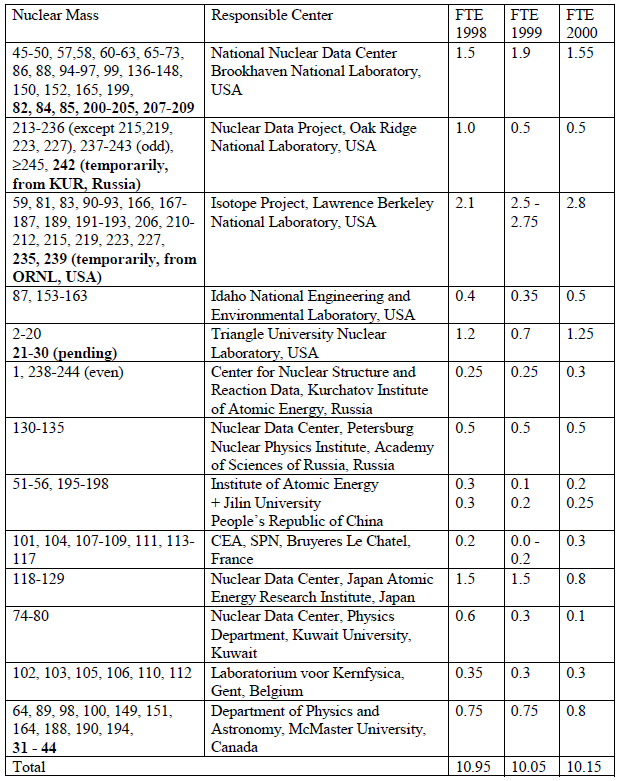 US/BNL: Bhat, Burrows, Sonzogni, Tuli
US/NDP: Akovali, (Martin)
US/Isotopes:Basunia, Baglin, Browne, Firestone, Wu (joint w/China)
US/INEL: Helmer, Reich
US/TUNL: Kelley, Tilley, (Weller)
ANL: Kondev



McMaster: J. Cameron, Balraj Singh
US  FTE=6.6 FTE (+0.8 McMaster)
ENSDF/NDS 2020 or 2021 ENSDF/NDS contributors (FTE from FY2021 report)
NNDC: Auranen, Hayes, Mattera, McMcCutchan, Zhu (1.32+0.53(Balraj))
ORNL: Nesaraja, (1+0.15 (Martin))
LBNL: Basunia (0.85+0.625 (Tuli, Brown, ?)
TUNL: Kelley, (0.6+0.35(Sheu,Purcell))
ANL: Kondev (0.4 FTE)
MSU: Jun Chen (0.65 FTE)
Texas A&M: Nica (1 FTE)
USNDP Retired contributors: Browne, Tuli, Balraj Singh, Purcell
Total FTE=7.5
Commitments
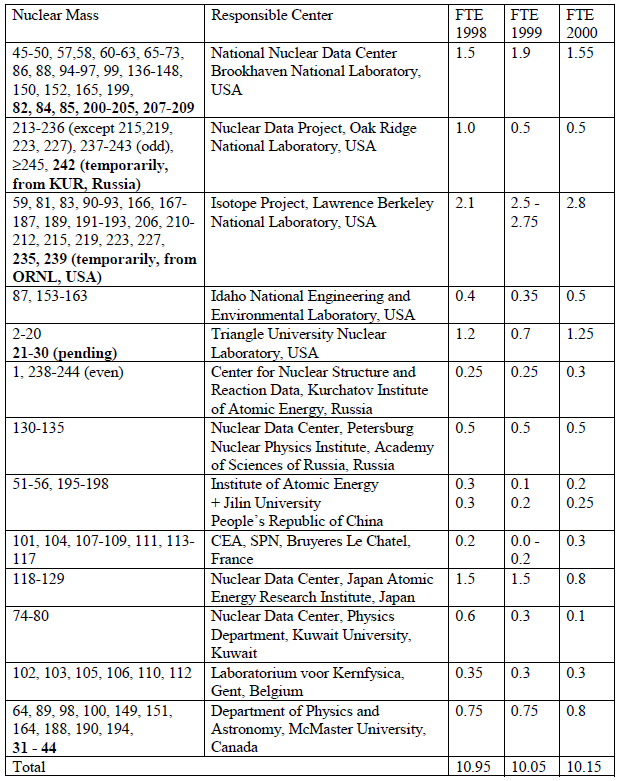 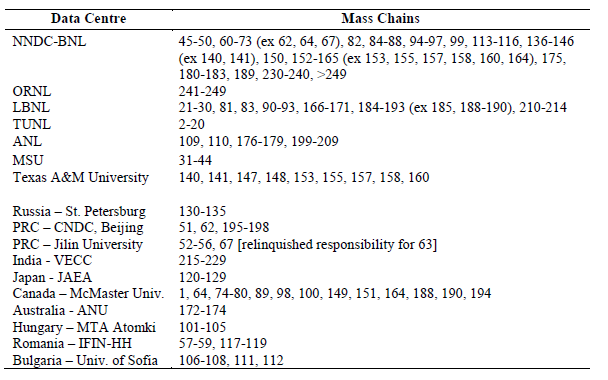 Comparing US (&Canada) personnel
US/BNL: McCutchan,
	   Mattera,
	   Hayes,
	   Zhu,
	   Balraj Singh (ret.)
US/NDP: Nesaraja, (Martin ret.)
BAND: Basunia,
 	  Tuli (ret.)
	 (Batchelder), 
	  (Hurst)
Texas: Nica
ANL: Kondev
US/TUNL: Kelley, Sheu

MSU: Jun Chen
US/BNL: Tuli,
	   Burrows
	   Sonzogni
	   Bhat
US/NDP: Akovali, (Martin)
US/Isotopes: Basunia, 
	 Baglin, 
	  Browne, 
	  Firestone, 
	  Wu (joint w/China)
US/INEL: Helmer, 
	Reich
US/TUNL: Kelley, Tilley, (Weller)
ANL: Kondev
McMaster: J. Cameron, Balraj Singh
Total FTE=7.5
Total FTE=7.4
It is difficult to explain the drop in US productivity since supported effort remains nearly flat
ENSDF/NDS 2020 or 2021 ENSDF/NDS contributors
NNDC: Auranen, Hayes, Mattera, McMcCutchan, Zhu
ORNL: Nesaraja
LBNL: Basunia
TUNL: Kelley, Sheu
ANL: Kondev
MSU: Jun Chen
Texas A&M: Nica
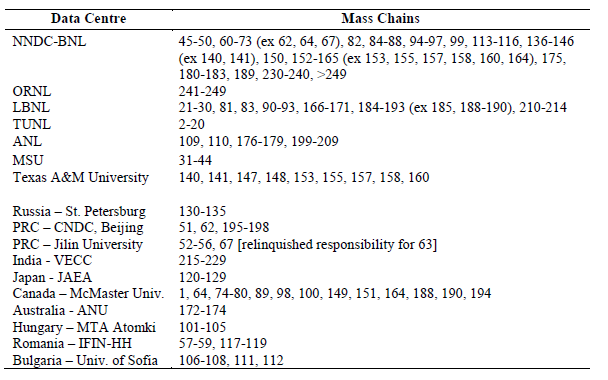 USNDP Retired contributors: Browne, Tuli, Balraj Singh, Purcell